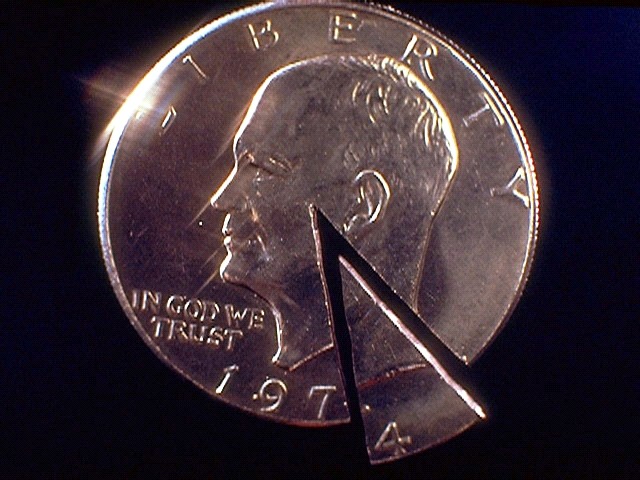 DÍZIMOS
DÍZIMOS
A primeira referência bíblica do dízimo encontra-se em Gênesis 14:20: “... e de tudo lhe deu o dízimo”.

Ao estudarmos a história de povos e nações da antiguidade,  descobrimos que eles também separavam  parte das rendas aos seus deuses.
Os líderes ofereciam a décima parte das frutas (Heródoto Vol. I, p. 89).

Os fenícios e os cartaginenses enviavam anualmente a Hércules, a décima parte de suas rendas.

Estes décimos eram regulares ou ocasionais, voluntários ou ordenados por lei.

Os egípcios contribuíam  com a quinta parte da colheita para Faraó (Gên. 47:24).
NÚMEROS 18
Verso 21 – “Dos filhos de Levi dei todos os dízimos em Israel por herança, pelo  serviço que prestam, serviço da tenda da congregação”.


Verso 24 – “Porque os dízimos dos filhos de Israel, que apresentam ao Senhor  em oferta, dei-os por herança aos levitas; porquanto Eu lhes disse: No meio dos filhos de Israel nenhuma herança terão”.
Nesta passagem encontramos a colocação de que os dízimos são uma oferenda , uma oferta à Deus. Esse era o ritual seguido por Israel ao apresentar suas oferendas. Em primeiro lugar eles deveriam levar à Deus,  e Deus por Sua vez, dava aos levitas.
Verso 26 – “Também falarás aos levitas, e lhes dirás: Quando receberdes os dízimos da parte dos filhos de Israel, que vos deu por vossa herança, deles apresentareis uma oferta ao Senhor, os dízimos dos dízimos”.
A proporção dos Israelitas para o número de pessoas na tribo de Levi era de 30 por 1; ao receberem os dízimos do povo de Israel, a tribo de Levi também deveria dizimar; e esse dízimo também era apresentado ao Senhor como oferenda em primeiro lugar, e então o Senhor, passava  o dízimo aos sacerdotes, como nos diz o verso 28
“Assim também apresentareis ao Senhor uma oferta de todas as vossas dízimas,  que receberdes dos filhos de Israel, e deles dareis a oferta ao Senhor  a Arão, o sacerdote”.
Deus assim designou, para que ficasse bem claro para todo o povo de Israel, que o dízimo pertencia à Deus, e o Senhor então dava-o à tribo de Levi, ou aos sacerdotes, quando os levitas dizimavam.
Verso 29,30 – “De todas as vossas dádivas apresentareis  toda a oferta ao Senhor; do melhor delas a parte que lhe é sagrada. Portanto lhes dirás: Quando oferecerdes o melhor que há nos dízimos, o restante destes, como se fosse produto da eira, e produto do lugar, se contará aos levitas”.
O restante, 90% ficava com a tribo de Levi, que era para sua manutenção, eles poderiam comê-lo  em qualquer lugar, pois era a recompensa, ou o salário, pelo serviço prestado na tenda da congregação.

“Comê-lo-eis em todo o lugar, vós e vossa casa, porque é vossa recompensa pelo vosso serviço da tenda da congregação” .
DEUTERONÔMIO 12:17
Nesta passagem encontramos instruções relacionadas  ao uso do dízimo que não encontramos em outra legislação. Deuteronômio 12 trata  da importância do culto à Deus num santuário central – o lugar escolhido por Deus.  Para esse lugar esperava-se que os Israelitas trouxessem seus sacrifícios, ofertas e o dízimo.

“Guarda-te, que não ofereças os teus holocaustos  em todo o lugar que vires; mas no lugar que o Senhor escolheu numa das tuas tribos, ali oferecerás os teus holocaustos, e ali farás tudo o que te ordeno”.
Já o versículo 17 nos diz: “Nas tuas cidades não poderás comer o dízimo do teu cereal, nem do teu vinho, nem do teu azeite, nem os primogênitos  das tuas vacas, nem das tuas ovelhas, nem nenhuma das tuas ofertas votivas, que houver prometido, nem as tuas ofertas voluntárias, nem as ofertas das tuas mãos”.

Não pode se tratar do 1º dízimo, usado exclusivamente para o sustento dos levitas (Núm. 18:24). O dízimo de que podia comer o povo, próximo ao santuário e não suas próprias casas, era o 2º dízimo.
DEUTERONÔMIO 26
Verso 12,13,14 – “Quando acabares de separar todos os dízimos da tua mesa no ano terceiro, que é o dos dízimos, então os darás aos levitas, ao estrangeiro, aos órfãos e as viúvas para que comam dentro das tuas cidades e se fartem. Dirás perante o Senhor teu Deus:
“Tirei o que é consagrado de minha casa, e dei também ao levita e ao estrangeiro, e ao órfão e a viúva, segundo todos os teus mandamentos que me tens  ordenado; nada transgredi dos teus mandamentos, nem deles me esqueci. Dos dízimos não comi no meu luto, e deles nada tirei enquanto imundo, nem deles dei para a casa de algum morto...”.
Deus não se esqueceu dos Seus afortunados;  e o Seu  povo também não deveria esquecer; e no terceiro ano, o dízimo, deveria ser doado a esta classe de pessoas.
Vejam que o Senhor, deliberadamente colocou os levitas em uma situação de dependência de seus irmãos, para estimular a liberalidade de Israel.
Pela leitura do versículo 13, podemos perceber que deveria ser um privilégio,  para todos de Israel, separar o segundo dízimo, e destiná-lo a suprir as necessidades destas pessoas menos afortunadas.
Já no versículo 14, fala-nos de que a pessoa “não comeu dos dízimos no seu luto”, provavelmente isto se refere a impureza cerimonial. Diversas eram as circunstâncias que podiam  produzir impurezas (que eles chamavam luto - Lev. 21:1), e com isto o ofertante estava impossibilitado de comparecer diante de Deus com alegria. Por quê? Eles achavam que uma pessoa estando impura, ao participar dos ritos sagrados, poderia contaminar as coisas sagradas.
“Nem deles dei para casa de algum morto”. Desde os tempos antigos , os pagãos criam que os mortos se alegravam com presentes  de alimentos e outras coisas que pudessem necessitar.
	
É claro que na religião hebraica, esta prática não era desenvolvida, mas no juramento, deveria haver este juramento por parte do ofertante, de que  tal prática pagã, ele não desenvolvia. Com isto a crença da mortalidade da alma, era reforçada na mente de cada ofertante.
DEUTERONÔMIO 14
Verso 22,23 – “Certamente darás o dízimo de todo o fruto das tuas sementes, que ano após ano se recolhe do campo. E, perante o Senhor teu Deus, no lugar que escolher para ali fazer habitar o seu  nome, comerás o dízimo do teu cereal, do teu vinho e do teu azeite e os primogênitos das tuas vacas e das tuas ovelhas; para que aprendas a temer ao Senhor teu Deus todos os dias”.
Podemos comparar esta passagem com o capítulo 12:5 a 7 do mesmo livro. Entendemos que no capítulo 14 de Deuteronômio, faz uma referência ao 2º dízimo, que devia ser comido diante do Senhor. Isto deveria ser feito durante dois anos; o terceiro ano (como também o sexto) se aplicavam as instruções dadas nos versos 28,29 –
“Ao fim de cada três anos tirarás todos os dízimos do fruto do terceiro  ano, e os recolherás na tua cidade. Então virá o levita (pois não tem parte nem herança contigo), o estrangeiro, o órfão  e a viúva, que estão dentro da tua cidade, e comerás e se fartarão, para que o Senhor teu Deus te abençoe em  todas as obras que as tuas mãos fizerem.” 

No sétimo ano, era o ano do descanso sabático, não se cultivava na terra. Não exigia  dízimo, pois não havia colheita.
O povo ia ao lugar designado por Deus para a realização dos serviços religiosos e as festas. Comiam juntos, como famílias, em comunhão diante do Senhor. Tais ocasiões tinham o propósito de promover  a vida religiosa. Várias lições eram ensinadas nestas ocasiões, como:
A necessidade de dar conscientizadamente para    propósitos religiosos e práticos;


Desenvolver a caridade para com os necessitados;


Sagrado companheirismo diante do Senhor;



Fortalecimento dos vínculos familiares.
Devemos ter em mente que os levitas não tinham território próprio, viviam em suas próprias cidades, espalhados pelas diversas tribos e deviam ser  convidados para estas festas sagradas.
O estrangeiro, igualmente como levita, não tinha terras. Os órfãos e as viúvas também mereciam atenção especial.
Com isto entendemos, o primeiro dízimo era dedicado ao sustento  da tribo de Levi e os sacerdotes. O segundo dízimo estava destinado a uma festa sagrada, familiar diante do Senhor, bem como abastecer a mesa dos órfãos, dos pobres, das viúvas e dos estrangeiros da  terra. Os levitas podiam participar de todas essas festas.
Deus assim orientou Israel, quanto a maneira de usar o segundo dízimo, para que as necessidades do povo fossem supridas e toda a nação fosse estimulada a prática da verdadeira religião.
AMÓS 4:4
“Vinde a Betel e transgredi, a Gilgal, e multiplicai as transgressões; e cada manhã trazei os vossos sacrifícios, e de três em três dias os vossos dízimos”.
Ironicamente, Amós chama Israel para mostrar  o zelo pela prática da idolatria, aumentando dessa maneira ainda mais sua culpabilidade. Betel é mencionada por causa da sua idolatria (3:14).
Apesar dos israelitas praticarem a idolatria, aparentemente continuam  a observar cuidadosamente e regularmente o culto levítico. O culto levítico estava misturado com a idolatria  de Israel. No altar de Deus e do de Betel ofereciam suas ofertas. A adoração de imagens e o culto do santuário estavam juntos. Dinheiro, prazeres, popularidade, motivos descabidos, erros imperdoáveis,  estavam  no serviço religioso de Betel e Gigal.
Praticavam os sacrifícios com devoção , davam as suas ofertas voluntárias, eram zelosos nos dízimos, pontuais nos seus ritualismos; eram, enfim, diligentes na vida religiosa. Todavia, tudo era formalismo, praticado com falta de sinceridade de coração. Guardavam a letra, mas transgrediam o espírito.
Quando Amós diz: “...de três em três dias os vossos dízimos”, o profeta continua com o tom irônico. Na LXX traduz-se por “... cada terceiro dia...”.
A MENSAGEM DE MALAQUIAS
Em um período deplorável, pois o povo de Deus apresentou-se por diversas vezes instável e inseguro em sua vida espiritual  e no seu relacionamento com Deus, afastando-se dos princípios divinos, partindo para uma apostasia completa e total.
Perguntas em Malaquias:

A – Cap. 1:6 – “Em que desprezamos nós o  
       Teu nome?”

B -   verso 13,14 – “Aceitaria Eu isso de 
        vossa mão?”
Respostas de Deus:
Cap. 1:07 – “Pão profanado”.


Cap. 1:13 -  “Animais enfermos” – versão inglesa – “Animais roubados”.  


Capítulo. 3:7 – Deus fez um convite ao povo – “Tornai-vós para Mim”. É um chamado para um reavivamento.
Torna-se para reavivar-se. Isto é,  restauração moral. Um convite a uma renovação espiritual, pois fora do reavivamento não há poder para combater o mal com eficácia; fora da ressurreição espiritual  não há poder para vender o mal.


O reavivamento é a nossa maior necessidade.
INGREDIENTES DE DEUS PARA A REFORMA
Cap. 3:7,8 – Fidelidade nos dízimos e  nas ofertas.
Ofertas e dízimos eram os ingredientes de Deus para o reavivamento, e ainda hoje são. 

Deus,  por que um reavivamento através dos dízimos e ofertas?

 Oferta roubada – dinheiro não dizimado;
 Oferta coxa – oferta incompleta;
 Oferta cega – oferta não pensada;
 Oferta enferma – dinheiro adquirido desonestamente.
Por que “tornar-se para Mim”? – Exatamente por terem perdido o temor do Senhor, eles praticavam os pecados  mencionados no cap. 3:5, e tornou-se significativo “reconhecer a Deus como Senhor, Dono”.
Eles deixavam de dar o segundo dízimo e com isto as viúvas, pobres e estrangeiros, que deveriam ser mantidos com este dízimo, passavam necessidades.  Vejam que eles estavam falhando em tudo aquilo que o Senhor havia falado à Israel em Deuteronômio 14:28,29.
Dizimar e ofertar é algo espiritual, é reconhecer à Deus como Senhor de tudo.
“Reavivamento é  retorno aos princípios de Deus”.
A primeira causa para o fracasso espiritual de Israel foi a perda do amor. A perda do  amor mata o sacrifício, a abnegação e nasce o egoísmo. Perde-se o valor e desprendimento.
CONSIDERAÇÕES FINAIS DO LIVRO DE MALAQUIAS
* Oito vezes o profeta se dirige ao povo falando-lhe de sua apostasia.
1. “Em que nos tem amado?” (1:2)
2. “Em que desprezamos nós o Teu nome? (1:6)
3. “Em que Te havemos profana o Teu nome? (1:7)
4. “Em que O enfadamos?” (2:17)
5. “Em que havemos de tornar?” (3:7)

6. “Em que Te roubamos?” (3:8)

7. “Em que temos falado contra Ti?” (3:13)

8. “Em que nos aproveitou  termos cuidado  em guardar os seus preceitos?” (3:14)
* Malaquias em sua mensagem de condenação fala contra a vida moral e social.

Erros:
  Violação fragrante da Lei de Deus .

  Abandono da legítima esposa sem motivo.

  Casamento com mulheres estrangeiras.

  Feitiçaria, adultério, perjúrio, opressão e  fraude, eram erros comuns.
* Apesar de Malaquias condenar o povo, e também os sacerdotes, assim mesmo o profeta de Deus foi instruído que falasse ao povo que eles deveriam dizimar, para que a tribo de Levi tivesse o seu sustento, e este repassassem os 10% para os sacerdotes se manterem.
Quer dizer que,  não cabia ao povo julgar os sacerdotes por seus erros, nem tão pouco deixar de fazer aquilo  que o Senhor já havia determinado como prova de fidelidade a Ele, Deus.
* “Trazei todos os dízimos a casa do tesouro, para que haja mantimento em Minha casa”.
O QUE ERA A CASA DE DEUS
A casa do Senhor estava em Jerusalém, ali estavam todos os sacerdotes, todos os ministros do Senhor. Eles deveriam ser mantidos pelo povo; eles deveriam ter condições para sobreviver, e o santuário era o lugar onde o povo apresentava ao Senhor suas ofertas e seus dízimos, e então o Senhor repassava os dízimos dos levitas e dos levitas para os sacerdotes.
Se o povo não dizimasse, se a tribo de Levi não dizimasse aquilo que havia recebido do povo, como poderia haver alimento na casa do Senhor? Isso quer dizer, que os sacerdotes não teriam como sobreviver, e por isso não teriam condições  de ali permanecerem para alimentarem o povo espiritualmente.
EXPRESSÃO CASA DO TESOURO
A expressão “Casa do Tesouro” tem em nossos dias sido interpretado como sendo igreja local e onde os dízimos e ofertas devem ser administrados e distribuídos.
Mas, o que realmente quer dizer a expressão “Casa do Tesouro”?
“Contra a parede da casa, tanto do santuário como do santos dos santos, edificou andares e ao redor fez câmaras laterais ao redor”. I Reis 6:5.
Entre as muitas salas ou câmara construídas, uma delas era usada para depositar o dízimo que não era composto apenas de moedas, mas também de produtos agrícolas. O dízimo era entregue e guardado. Neemias usa a expressão “casa do tesouro” para falar de uma destas câmaras ou salas onde eram depositados os dízimos”.
O sacerdote filho de Arão, estaria com os levitas quando estes recebessem os dízimos, e os levitas traziam os dízimos dos dízimos à casa do nosso Deus, às câmaras da casa do tesouro”. Neemias 10:38. – era uma espécie de tesouraria. 
Levar à “Casa do Tesouro” significa devolver o dízimo no lugar designado.
DEFINIÇÕES DA PALAVRA “CASA”.
1.  “...a casa de Arão confia no Senhor”  
       Salmos  115:10.
       Casa = família de Arão.



2. “De nós se tem lembrado o Senhor; Ele nos abençoara, abençoara a casa  de Israel...”
     Salmos 115:12.
     Casa = nação, povo de Israel.
3. “Cumprirei os meus votos ao Senhor na  presença de todo o Seu povo, nos átrios da Casa do Senhor...”   
      Salmos 116:18-19.
      Casa = templo, santuário, tabernáculo.
“Eu, o Deus todo poderoso, ordeno que tragam todos os seus dízimos aos depósitos do templo,  para que haja bastante  comida em Minha casa”. B.L.H

“Tragam todos os dízimos aos depósitos do templo, para haver alimentos suficientes em minha casa”. Bíblia Viva.

A tradução mais comum é “casa do tesouro” mas esta frase refere-se aos “depósitos do tesouro”.